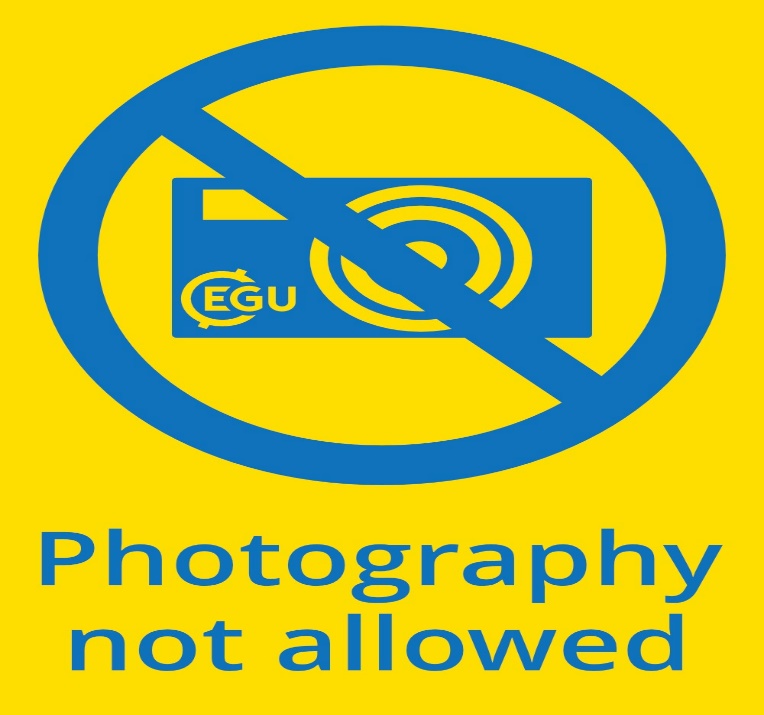 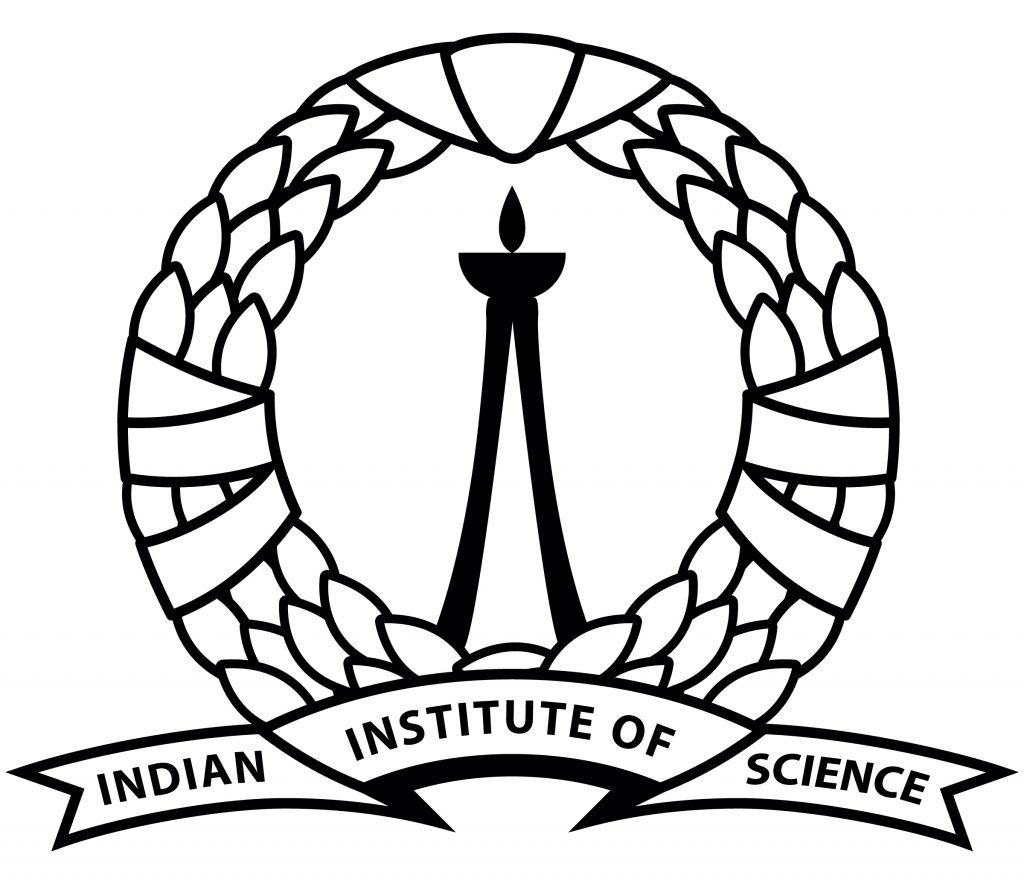 Towards Temporal Scaling Laws for the Risk Analysis of Rare Flood Events
Kanneganti Bhargav Kumar1 and Pradeep P Mujumdar1,2
1Department of Civil Engineering, Indian Institute of Science, Bengaluru, India (kannegantibhargavkumar@gmail.com)
2Interdisciplinary Centre for Water Research, Indian Institute of Science, Bengaluru, India
INTRODUCTION
METHODOLOGY
RESULTS
STUDY AREA AND DATASETS
RESULTS
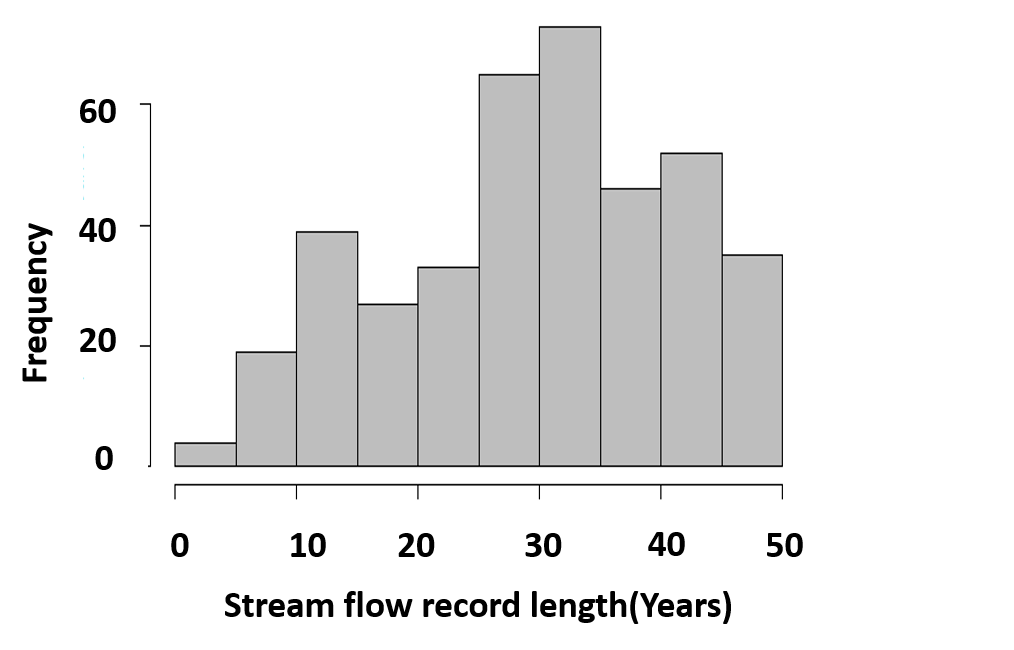 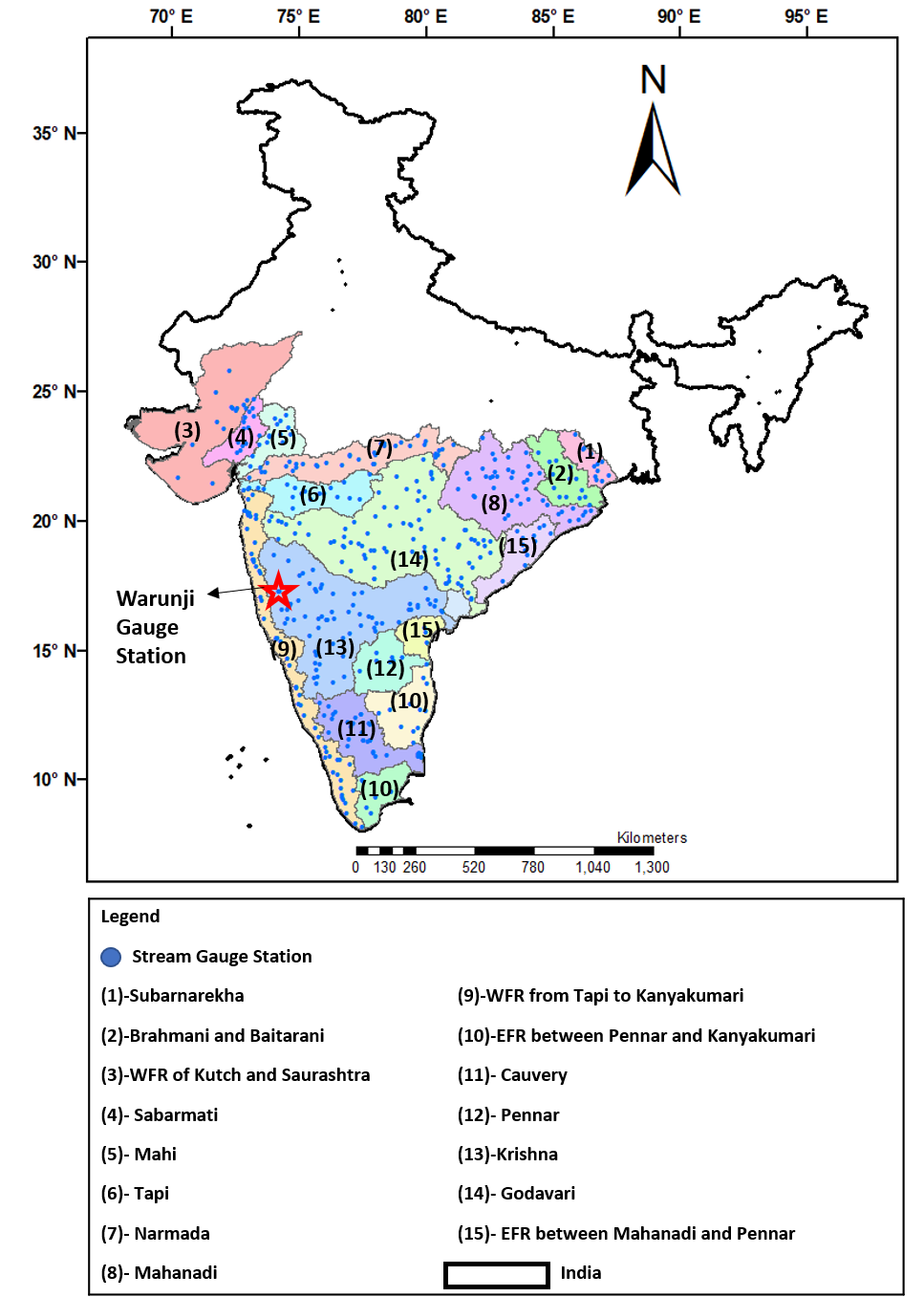 Extreme flood events are rare but catastrophic and have tremendous adverse impacts on human lives and the economy.
To estimate the extreme quantiles of flood risk, traditional methods depend on historical data recorded at gauge stations, assuming that they capture a spectrum of extreme flood magnitudes.
However, the available gauge station record lengths are often small for several gauge stations, and these records are less likely to capture the full range of likely flood magnitudes. 
Therefore, there is a need to develop methods that can better extrapolate the dynamics of large and rare events from historical data containing only small but frequent fluctuations.
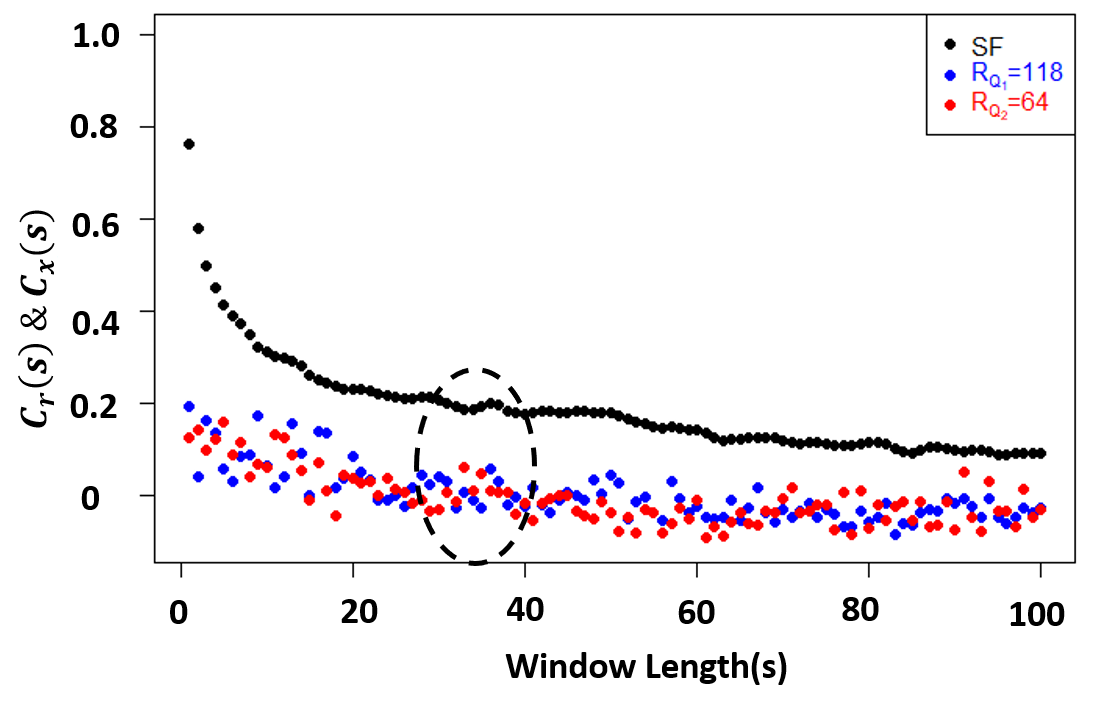 Step -3
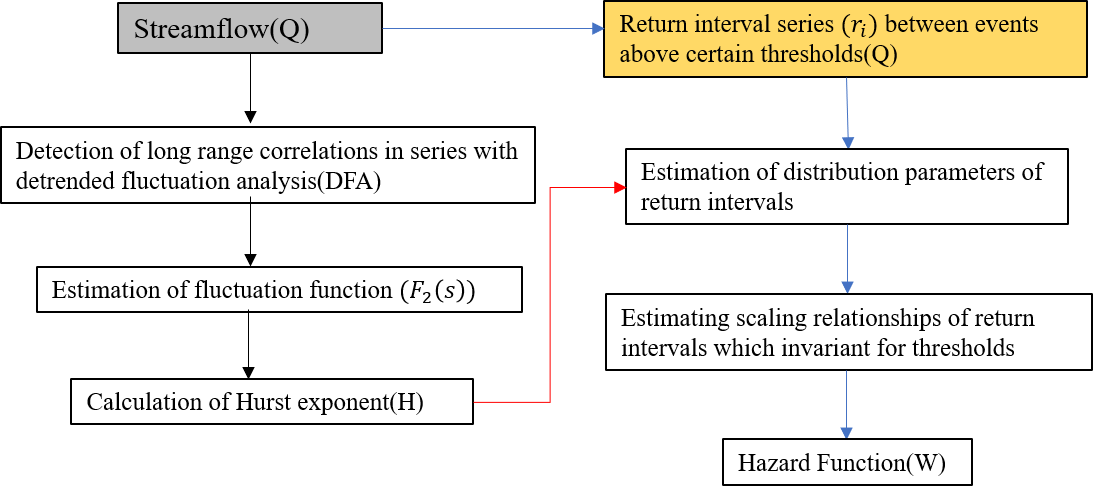 Step -4
Step-1
Step -5
Step -5
Step -5
Step -2
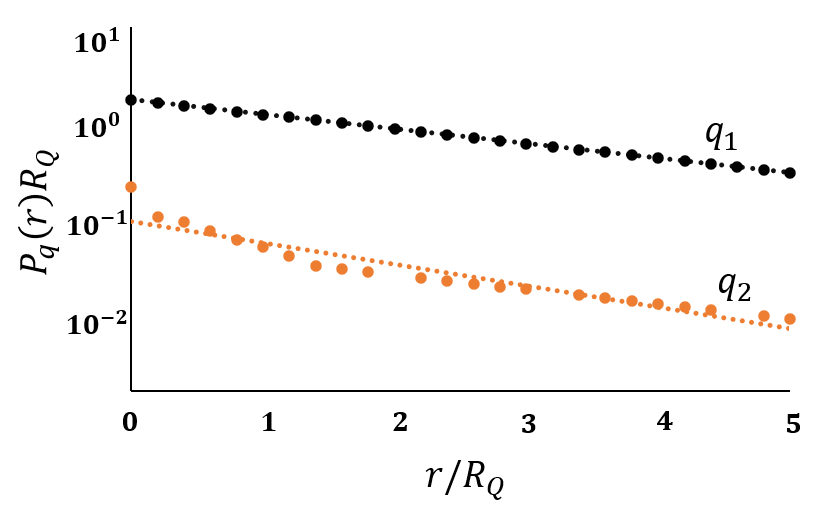 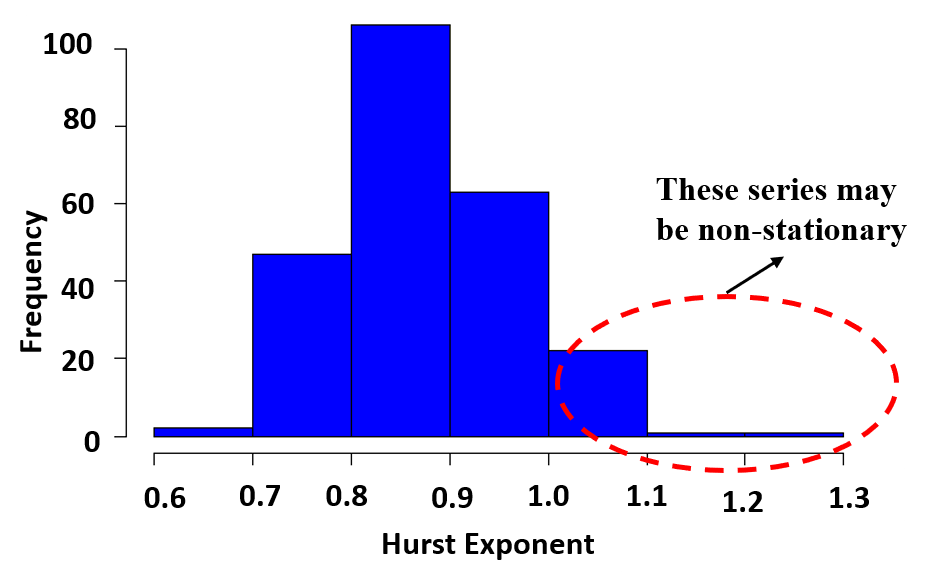 Future step
OBJECTIVES
Perform detrended fluctuation analysis to understand the long term correlations in streamflow series. 
Estimation of probability distribution function of return intervals to understand occurrence of each extreme return intervals.
Estimation of threshold invariant scaling laws to extrapolate the risk to large to rare events.
The framework is implemented at all gauge stations of study region, but for the purpose of illustration, results at Warunji station in Krishna basin, India are presented.
Figure 3: Histogram of the Hurst exponent(H) for 242 daily discharge series of peninsular India.
Step-3
Step-1
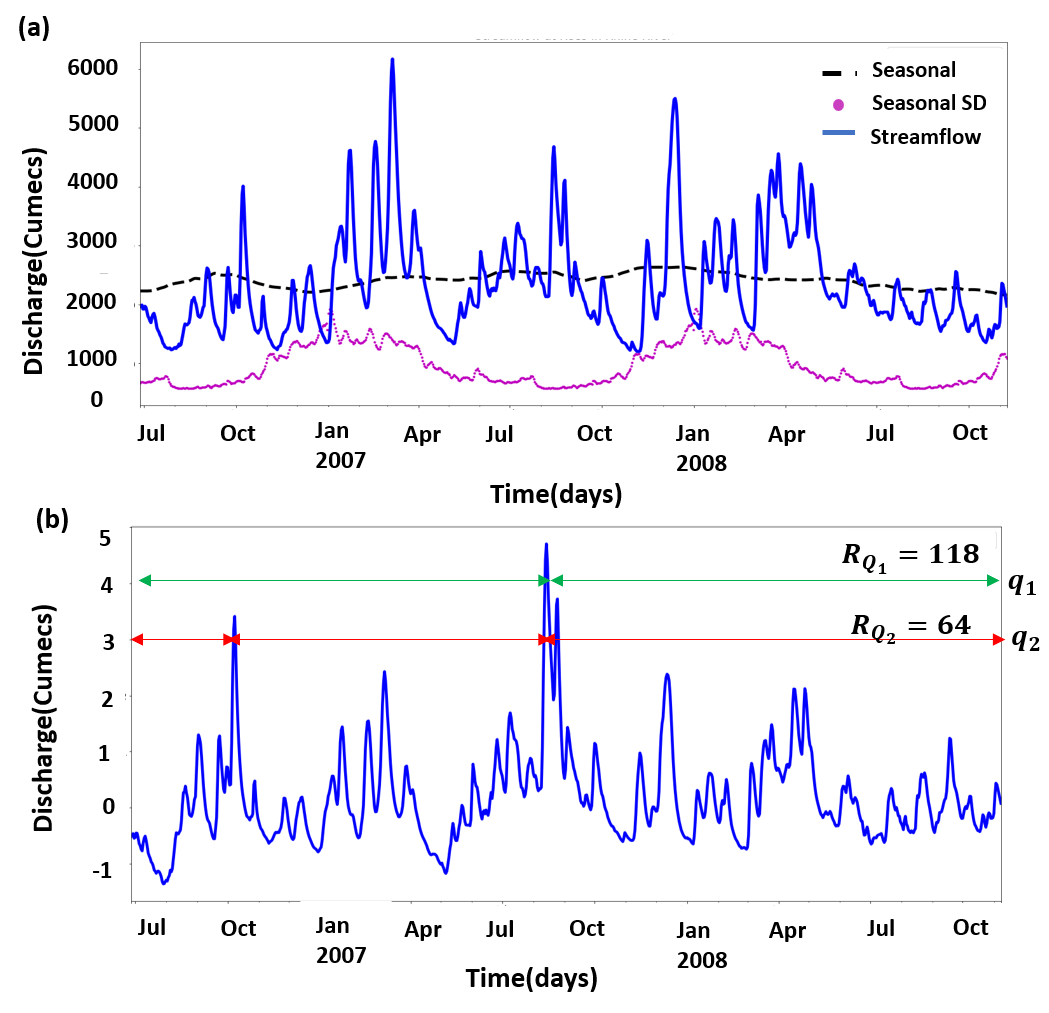 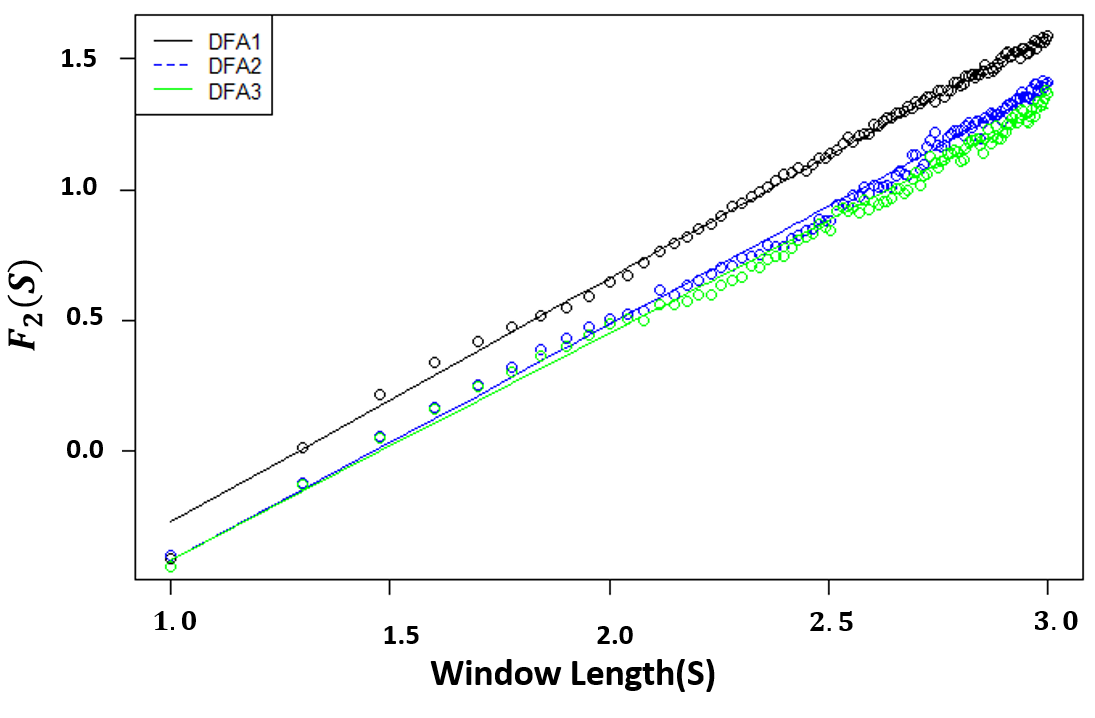 CONCLUSIONS
Figure 2: Histogram of streamflow records length(years) in study region.
Step-2
Step -4
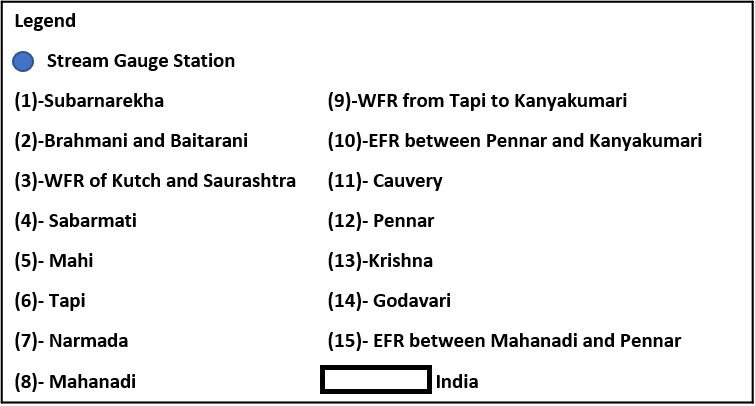 The distribution of return intervals is
The first author acknowledges the financial support received through the Prime Ministers' Research Fellowship (ID no: 0200367), The Ministry of Education, Government of India.  This work was partially funded by the project, “Advanced Hydrologic Research and Knowledge Dissemination” sponsored by the Ministry of Earth Sciences, Government of India (Project No. MOES/PAMC/H&C/41/2013-PC-II). The second author acknowledges the support received through the J.C. Bose Fellowship (grant number JCB/2018/000031).
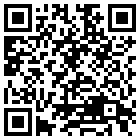 ACKNOWLEDGEMENTS
Figure 1: Geographical extent of the study region, and streamflow gauge locations in peninsular India.